Through the Mists of Time
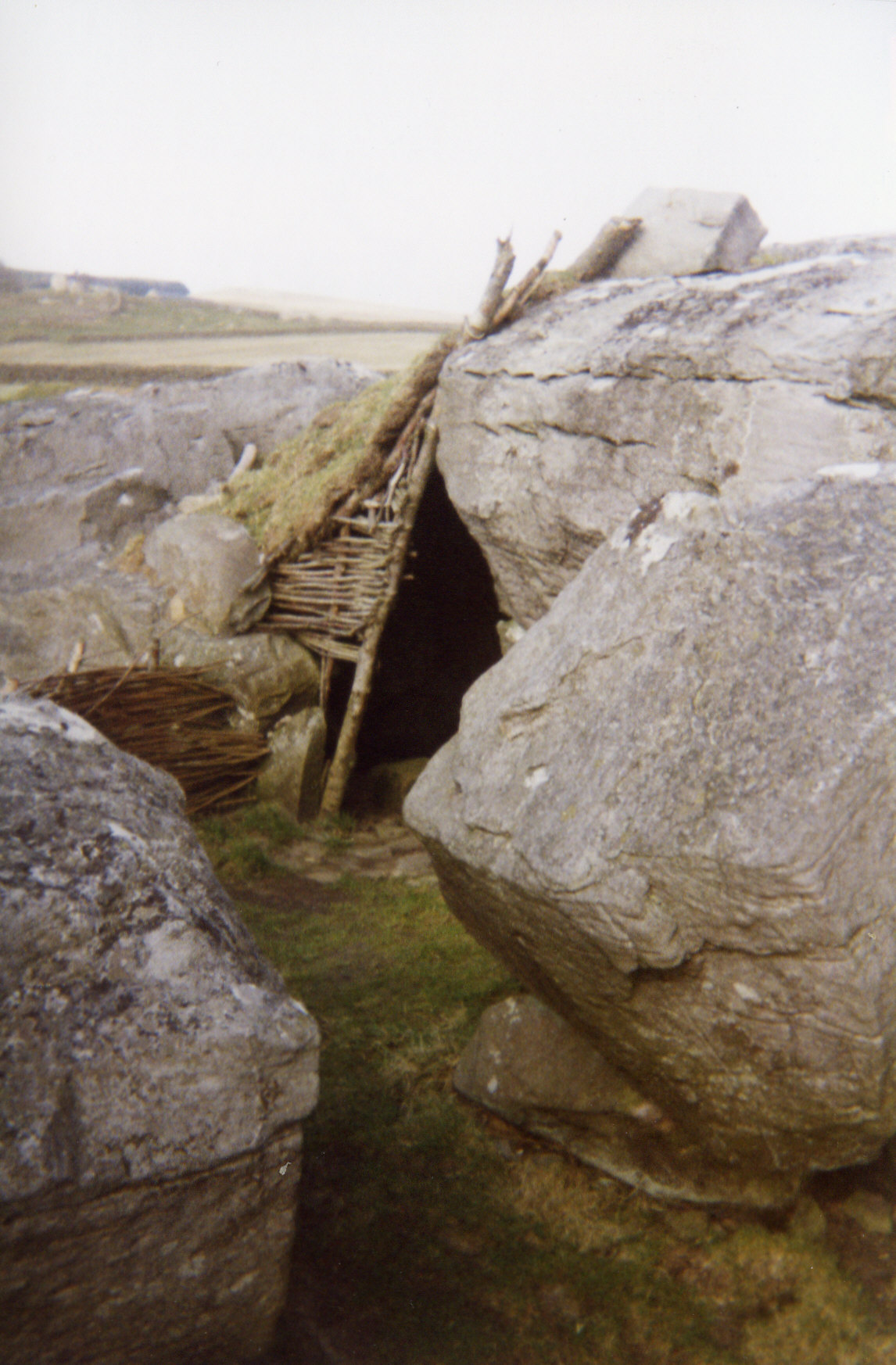 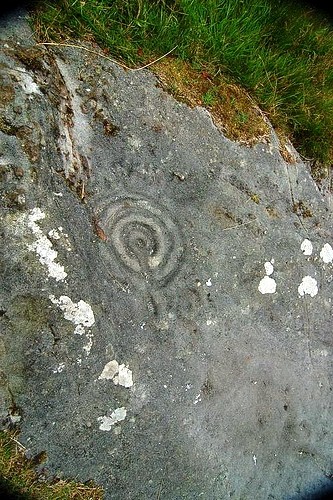 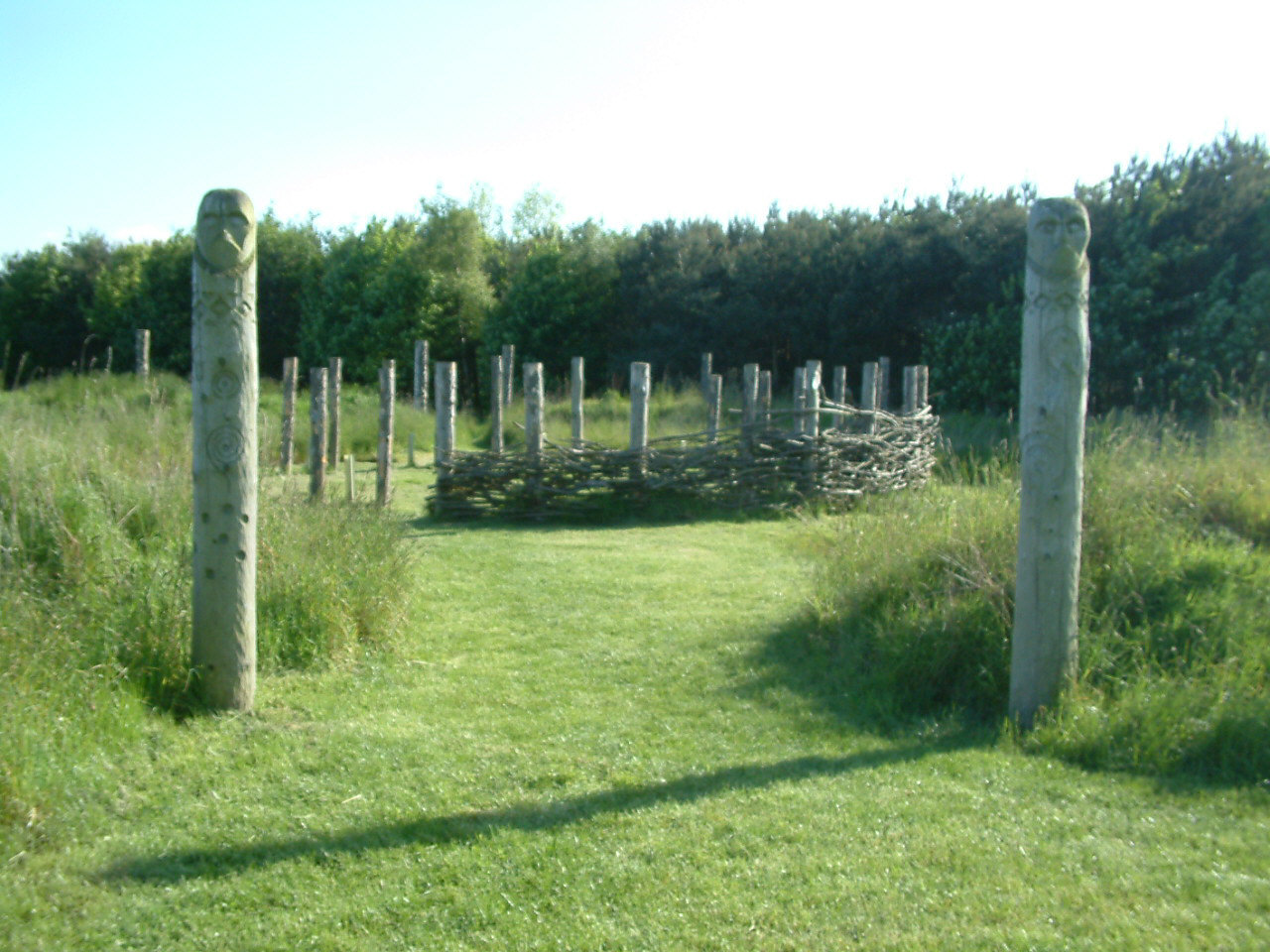 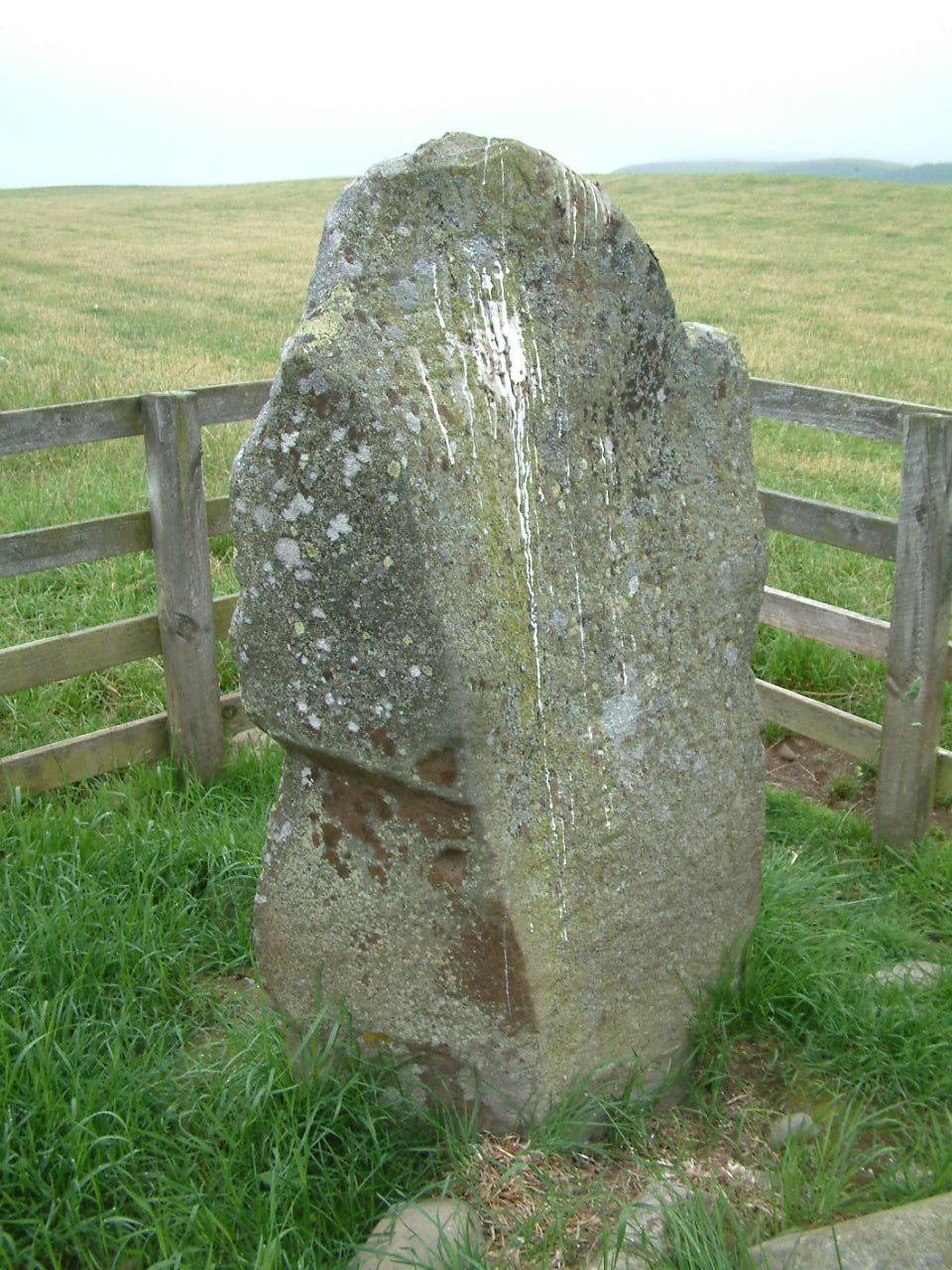 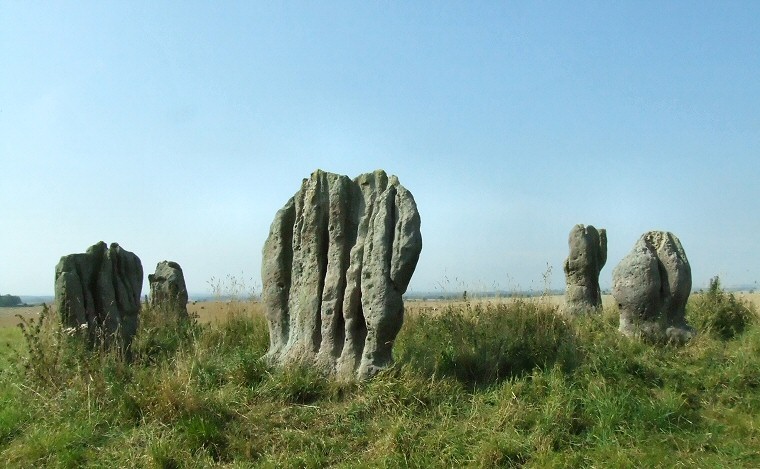 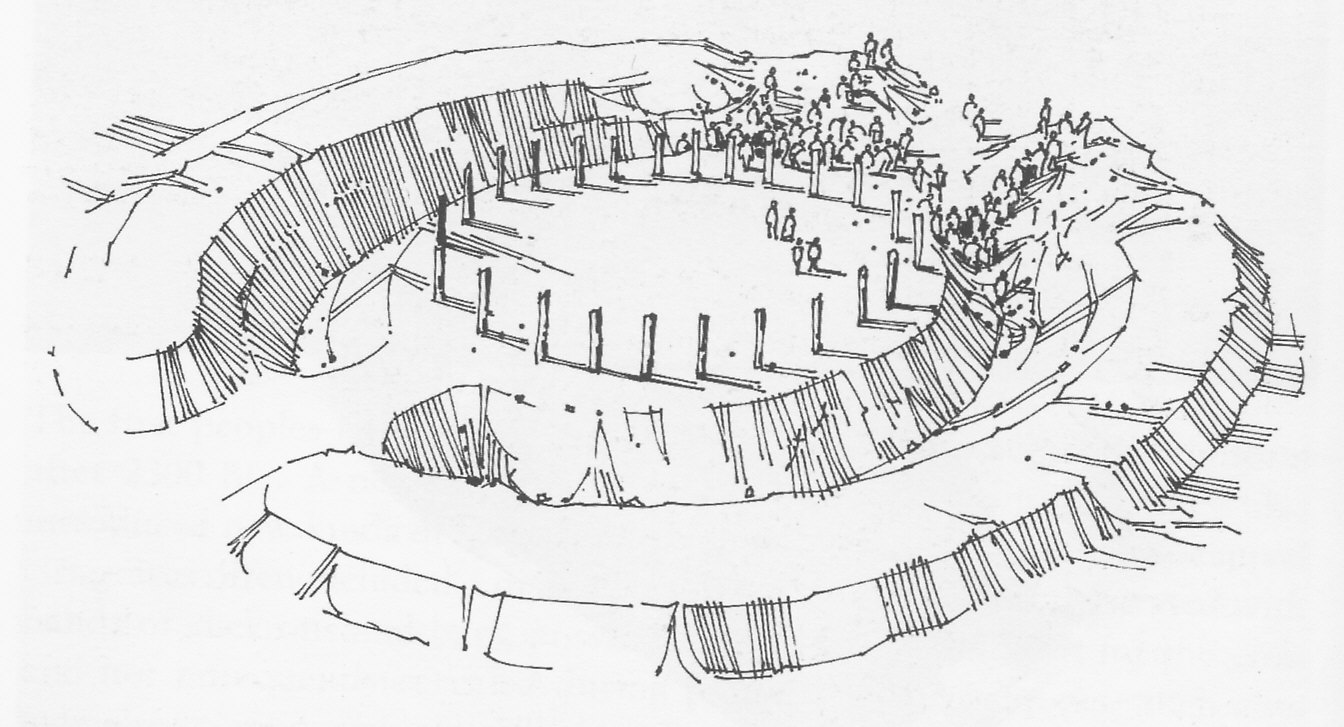 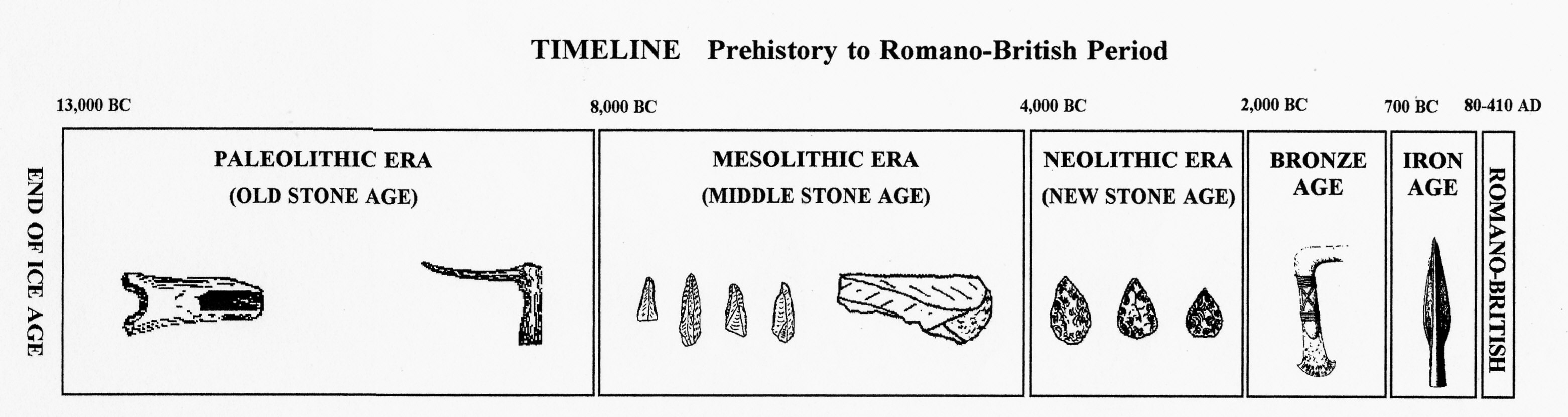 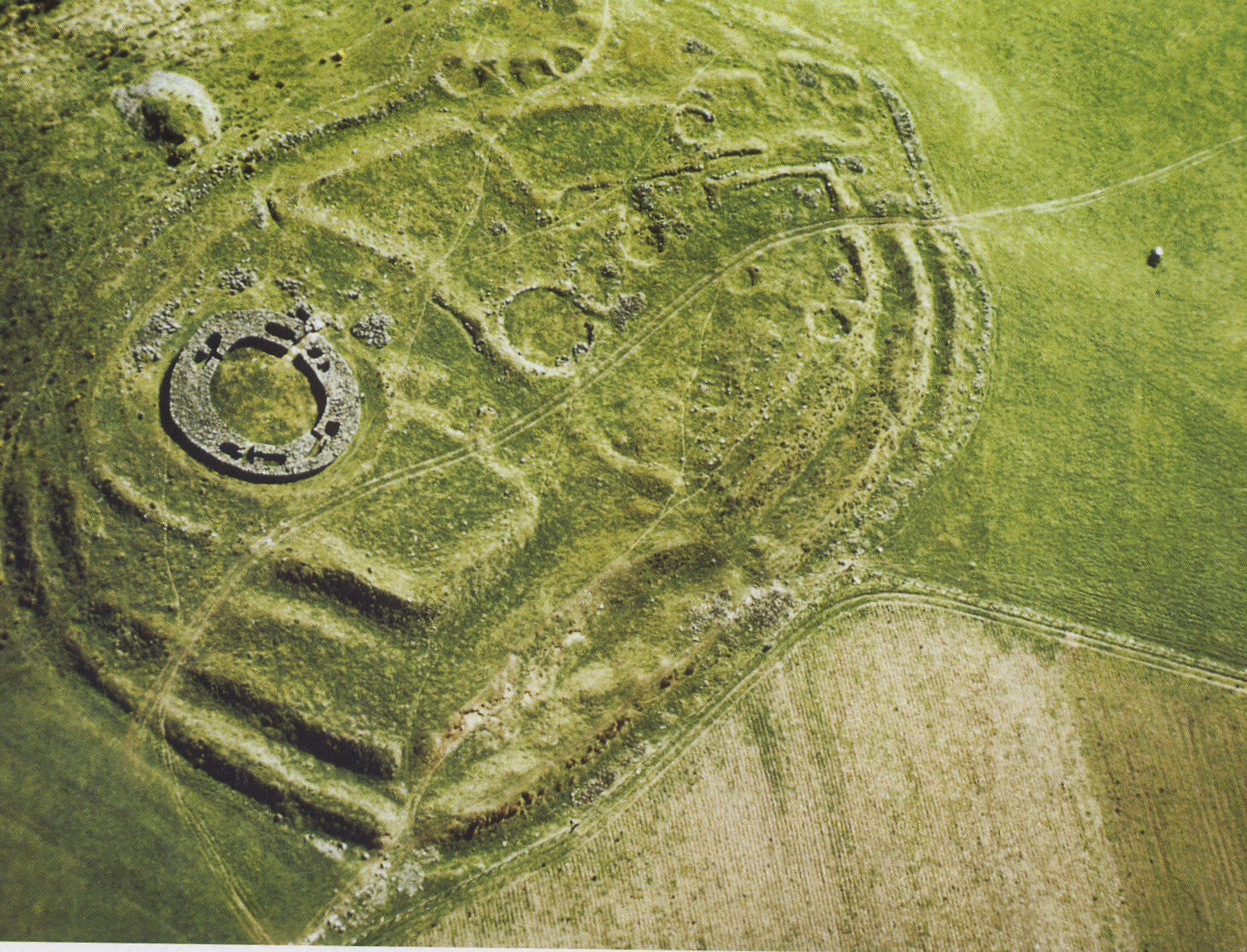 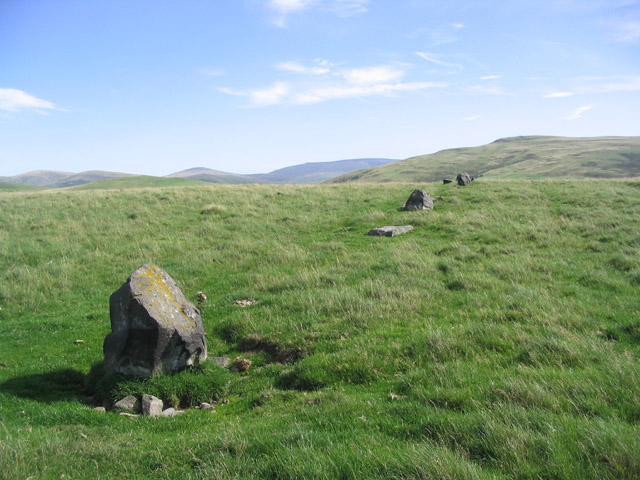 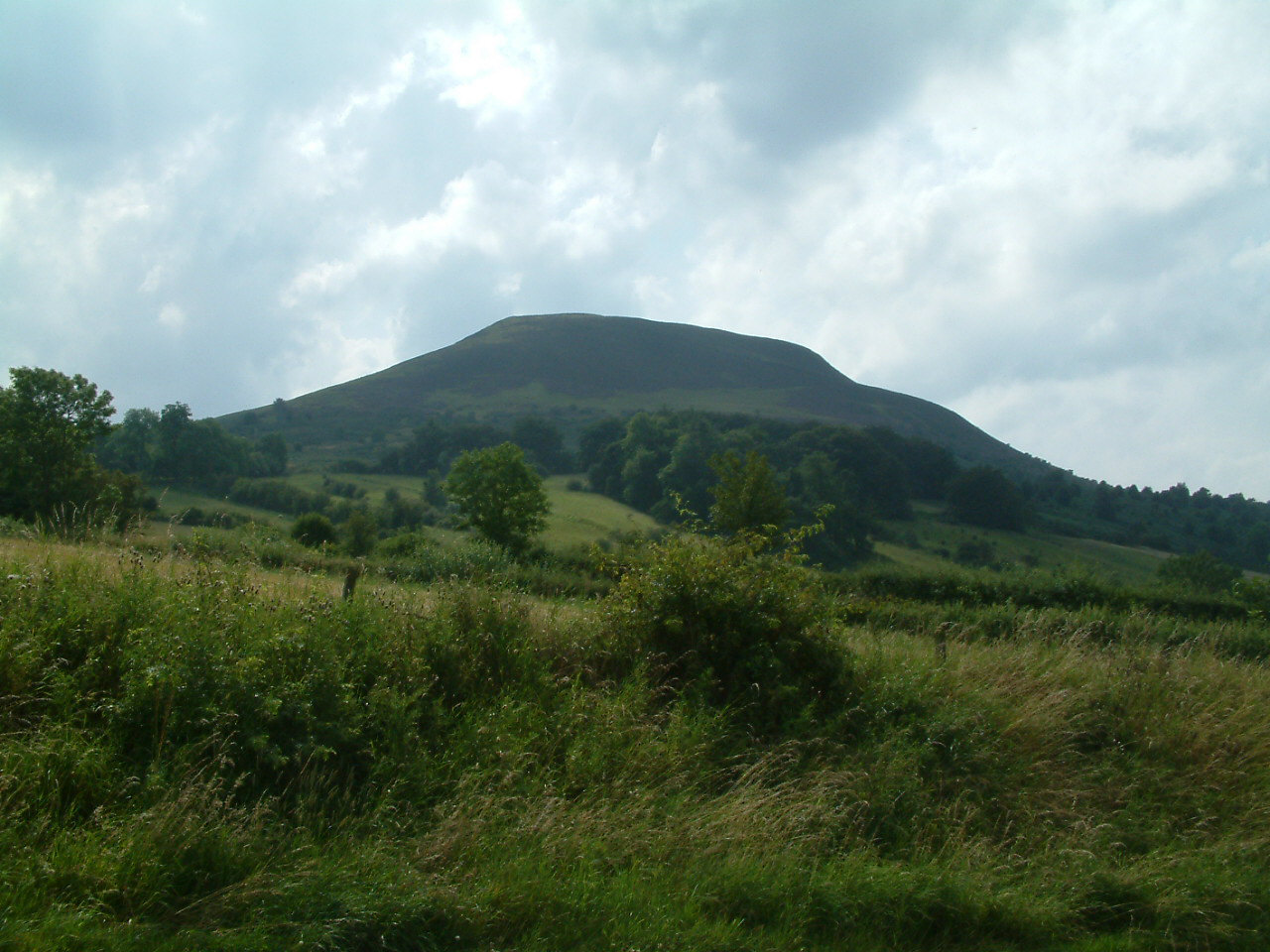 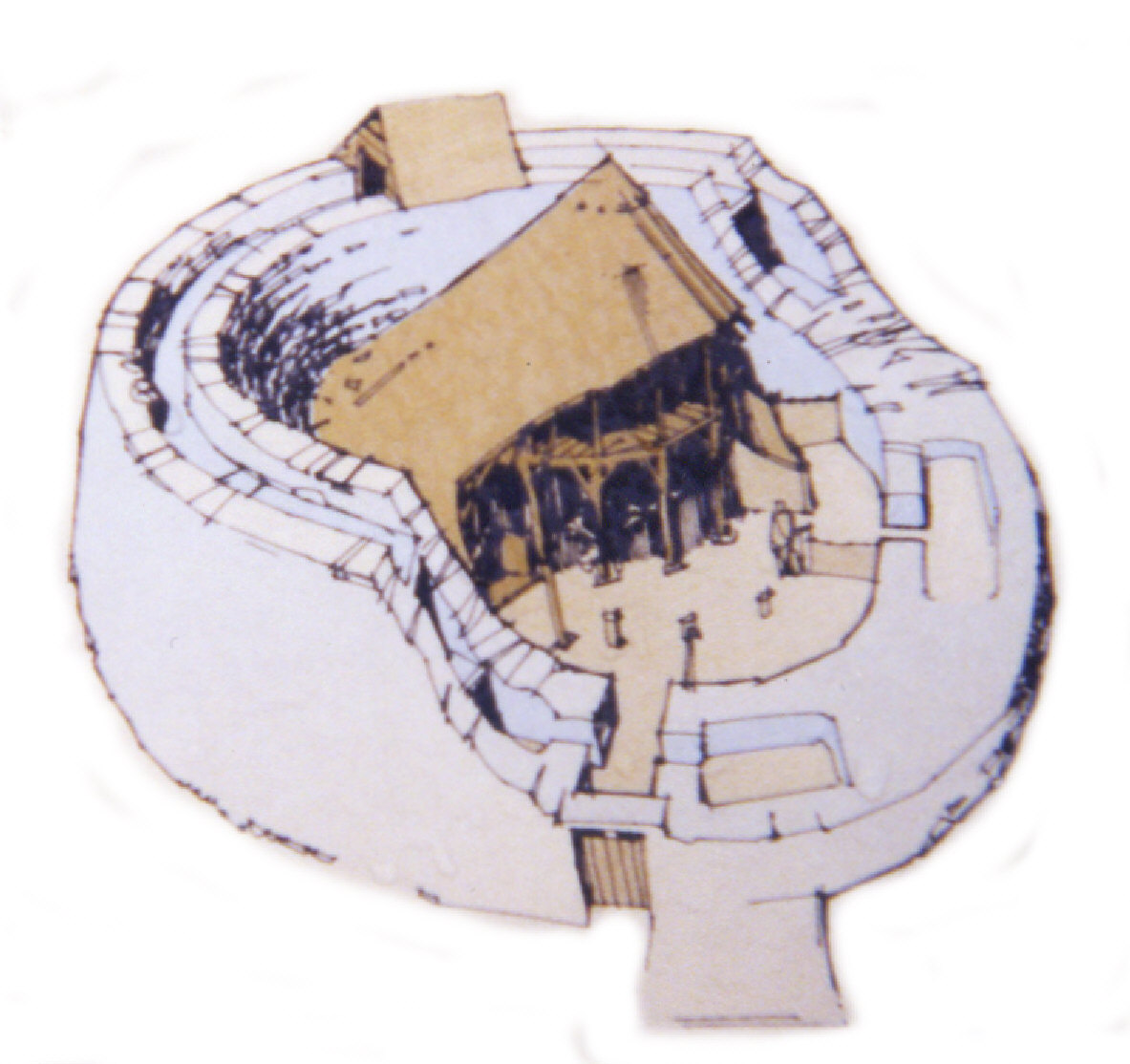 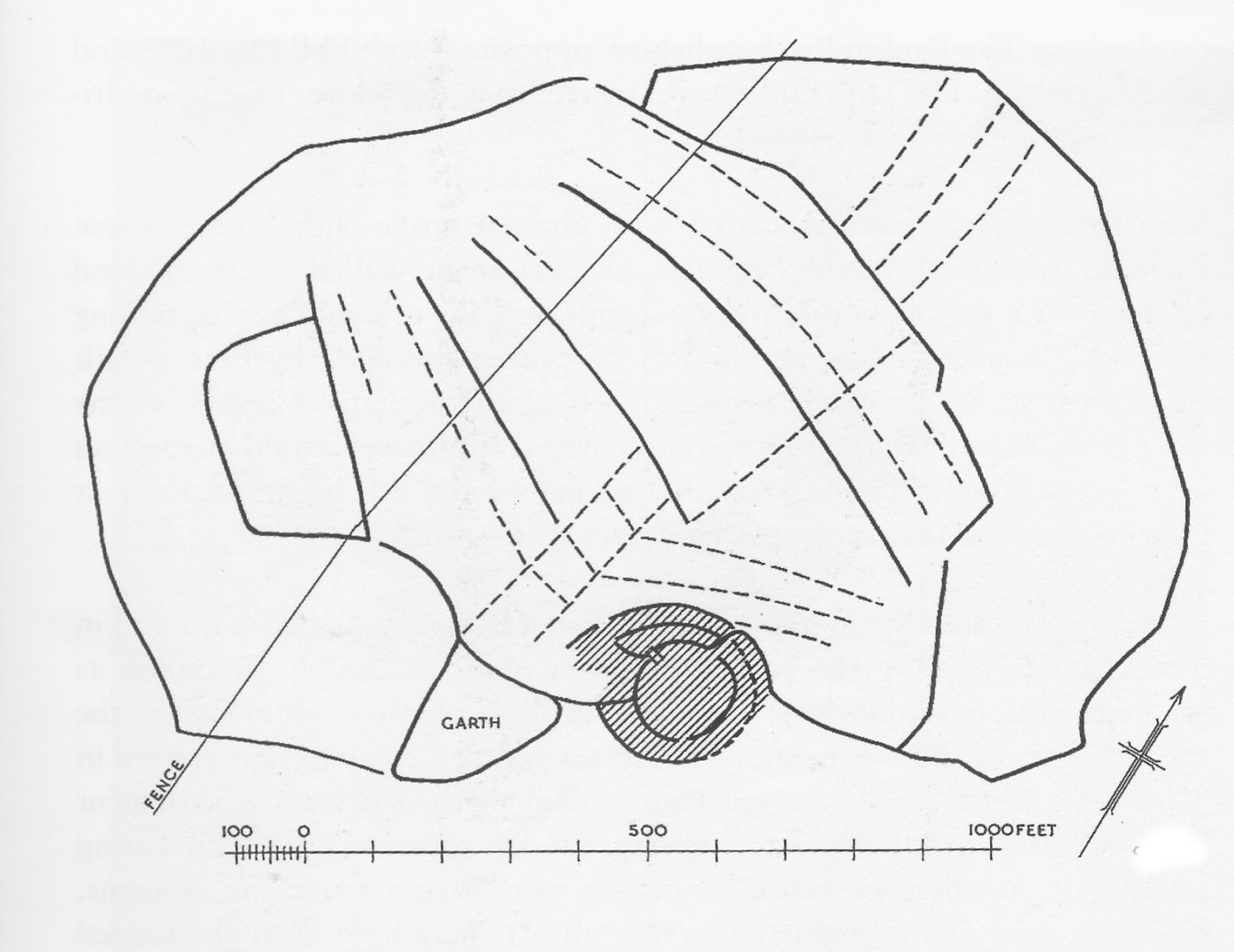 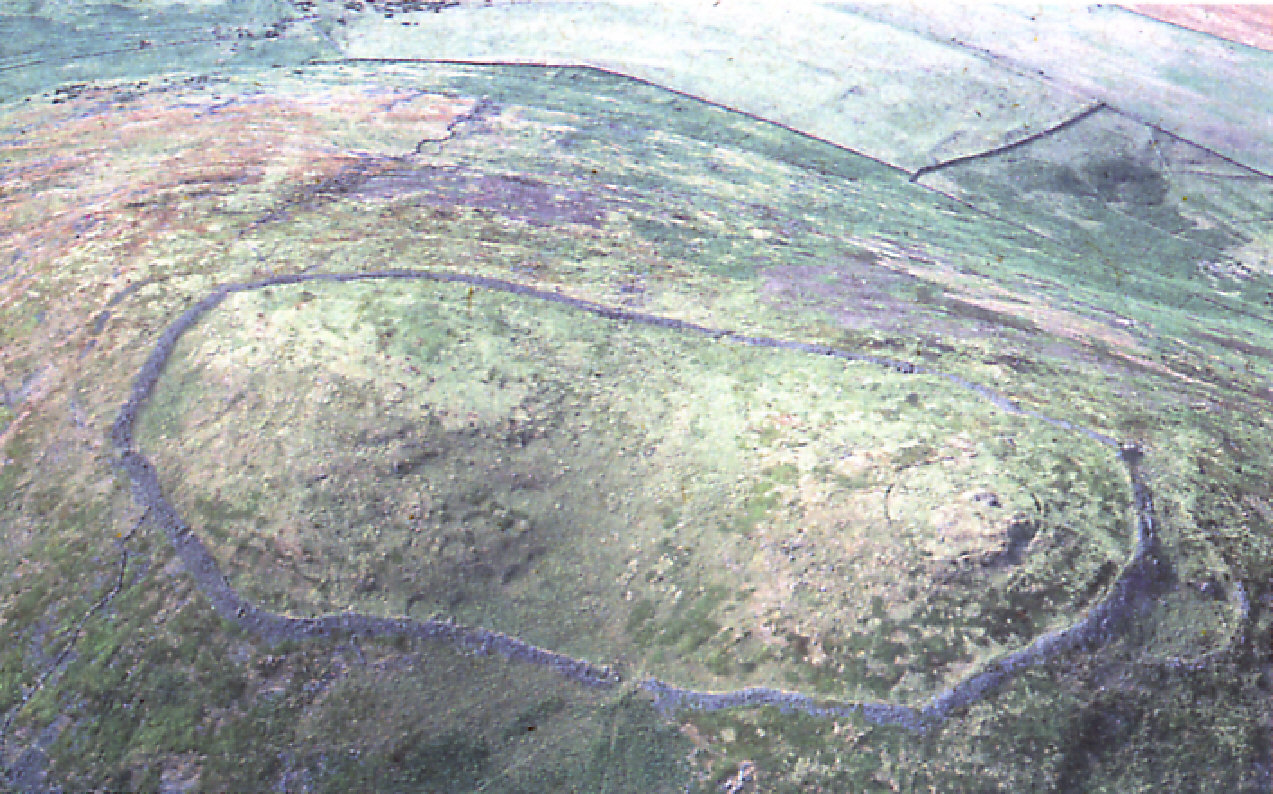 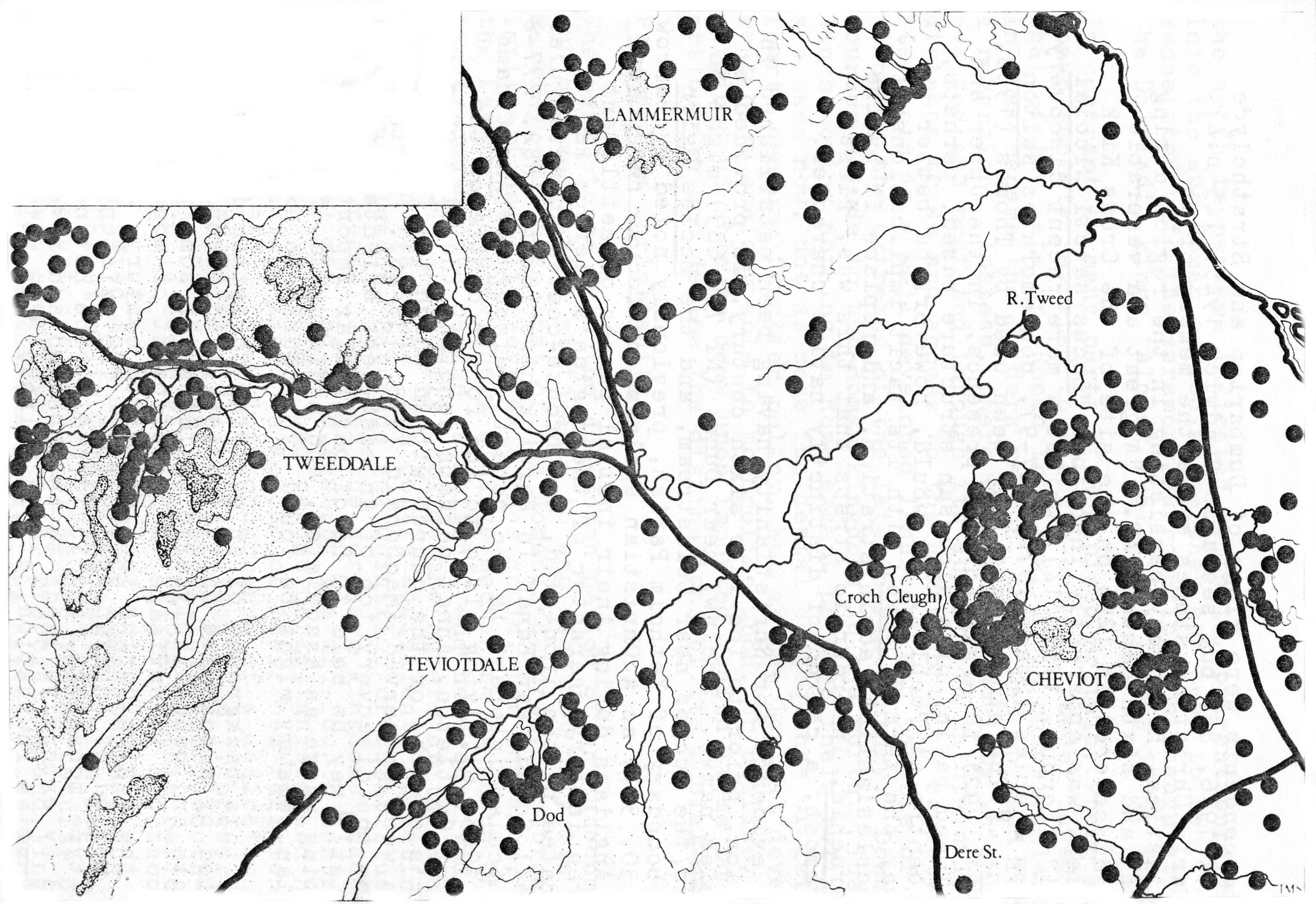 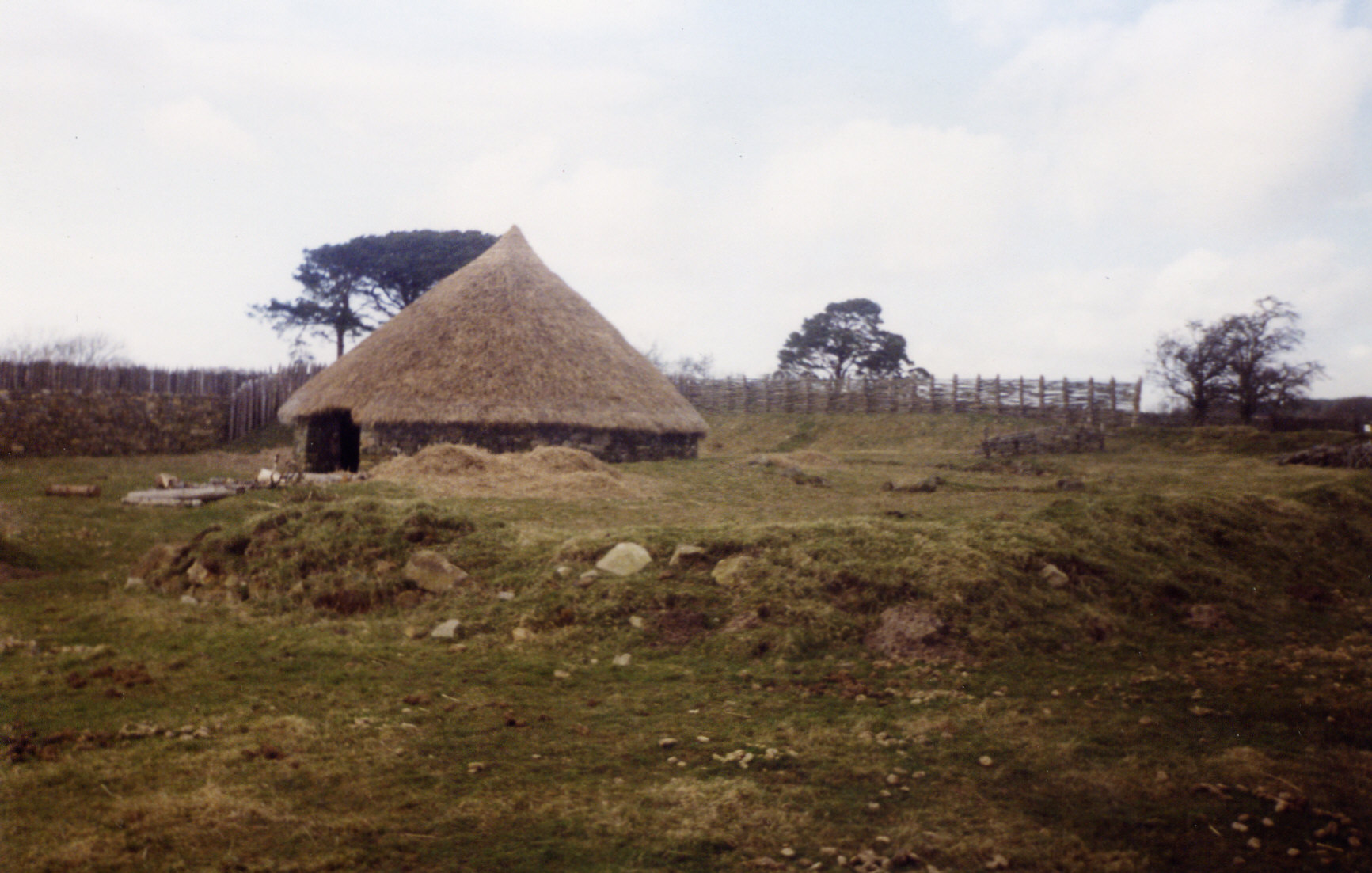 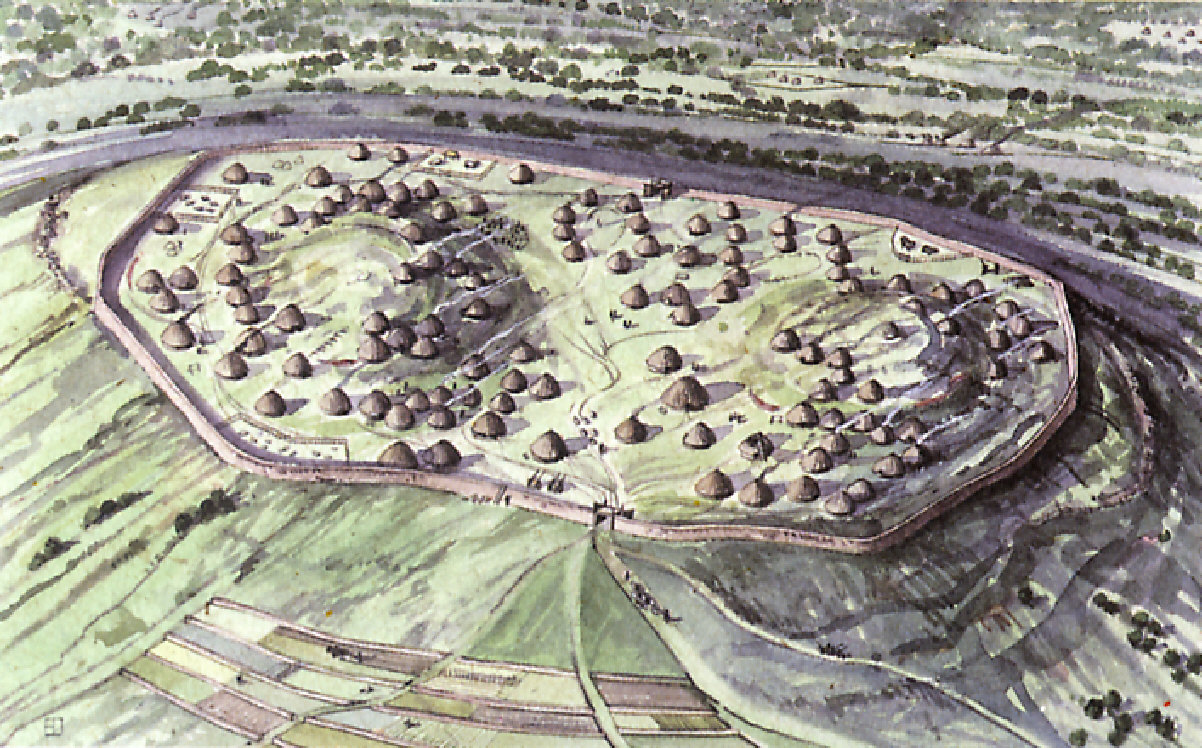 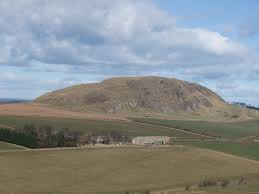 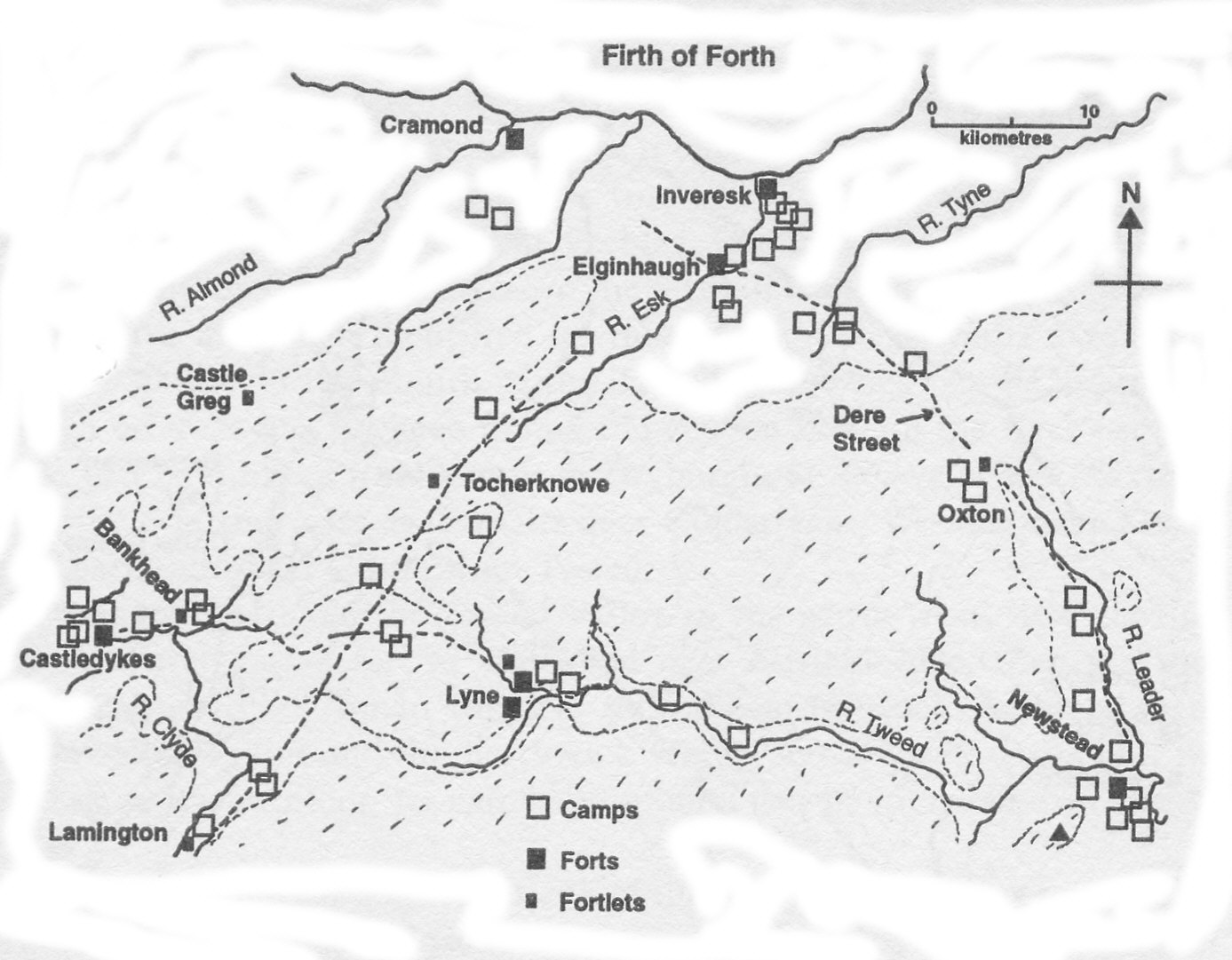 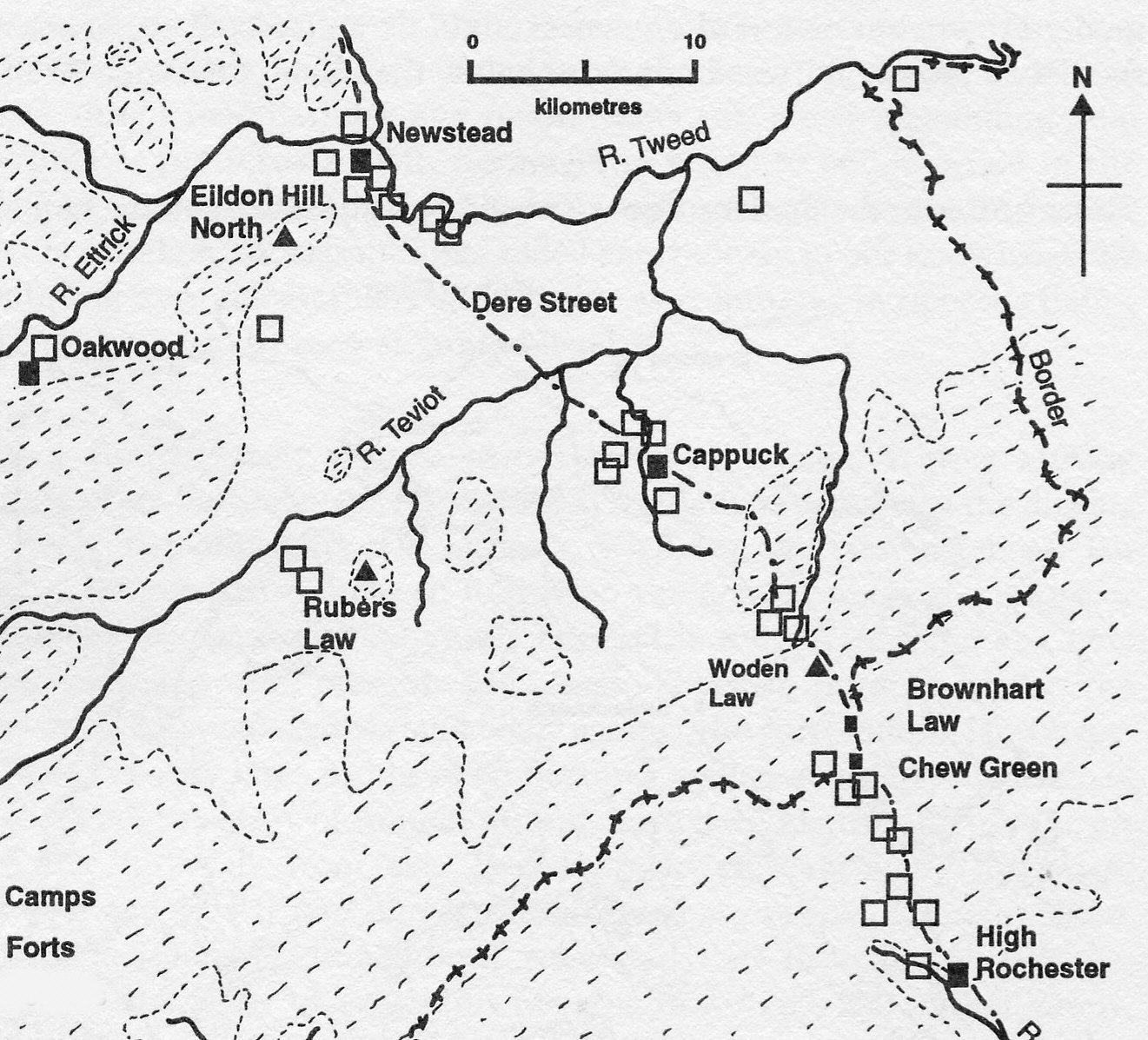 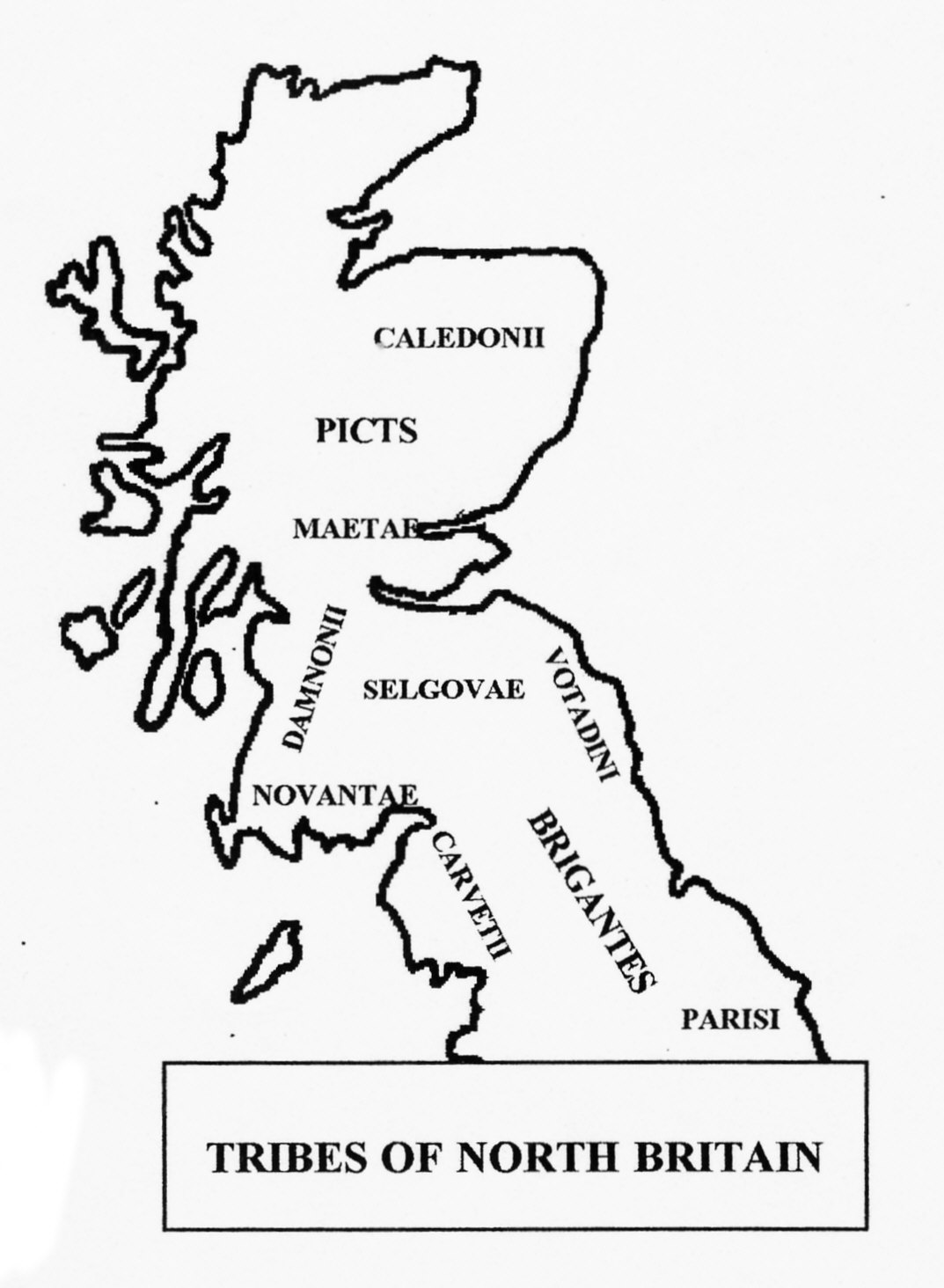 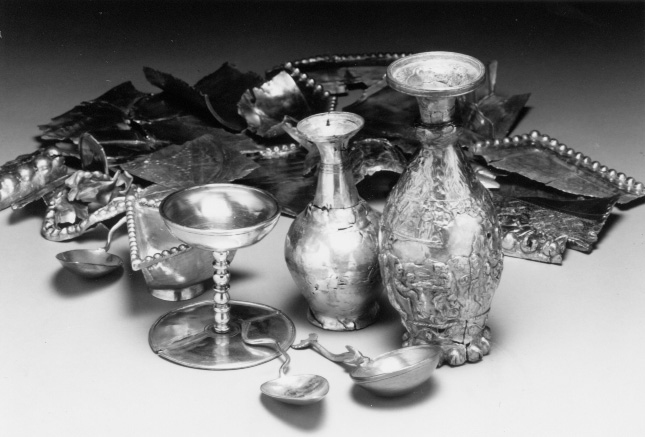 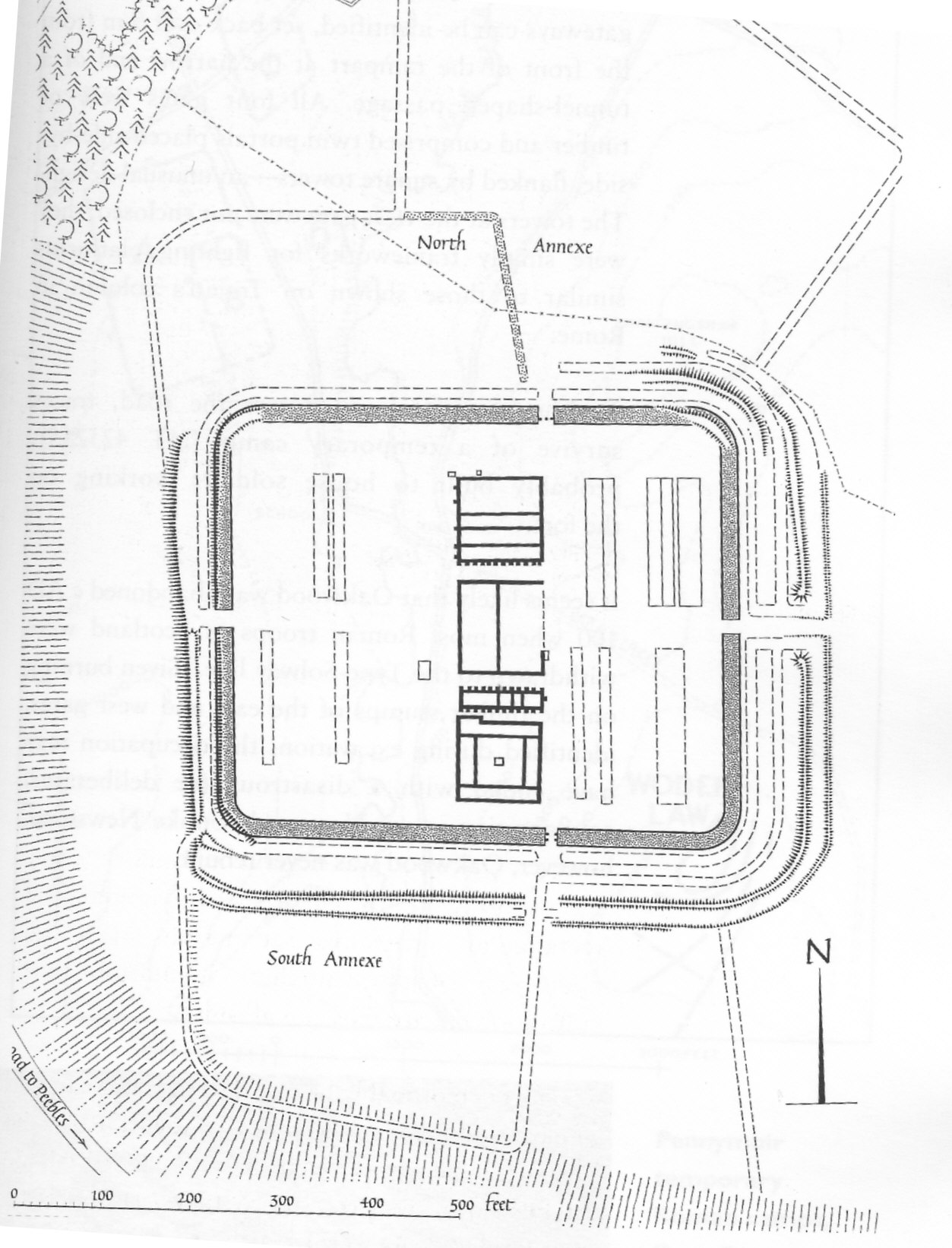 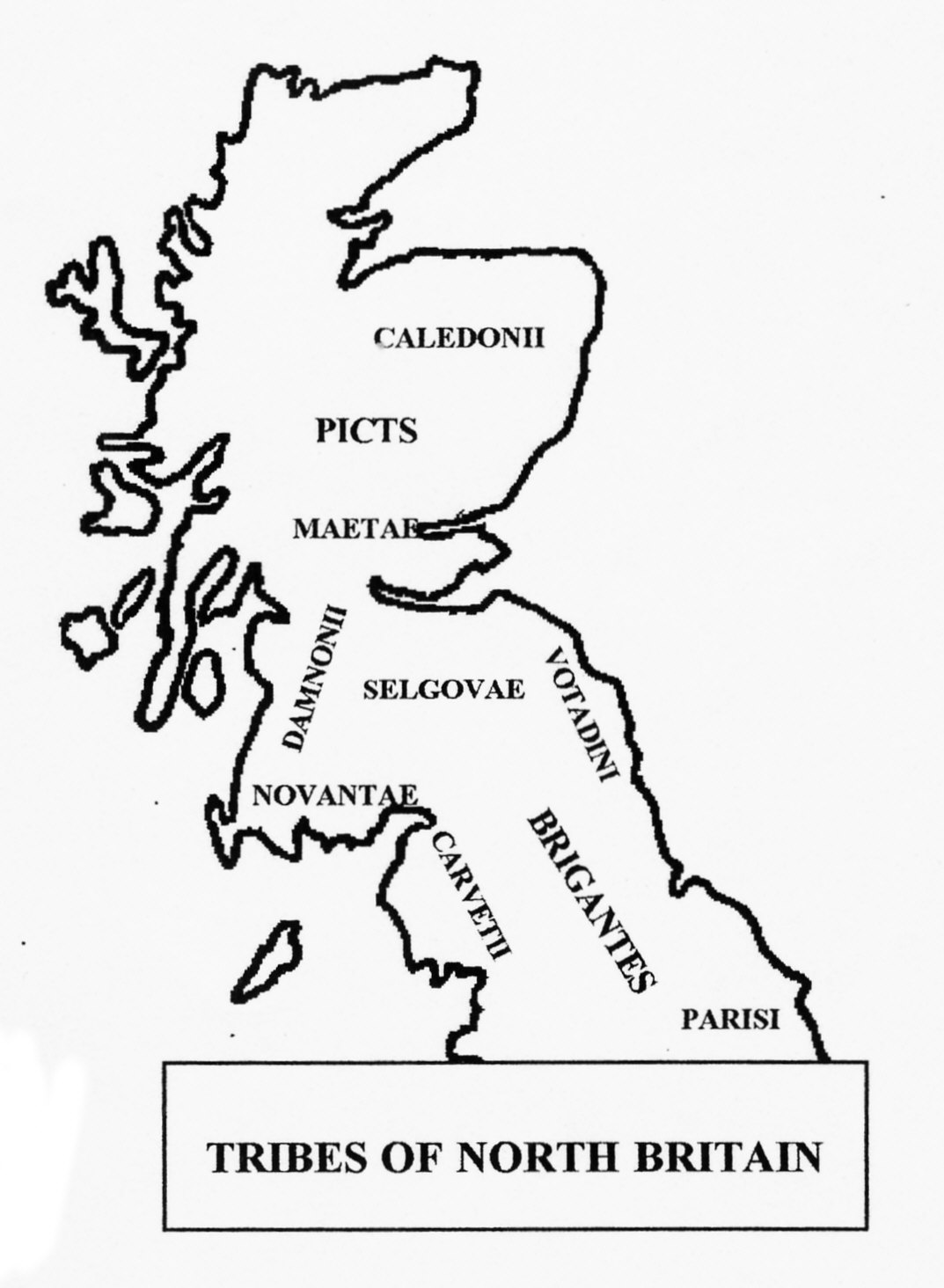 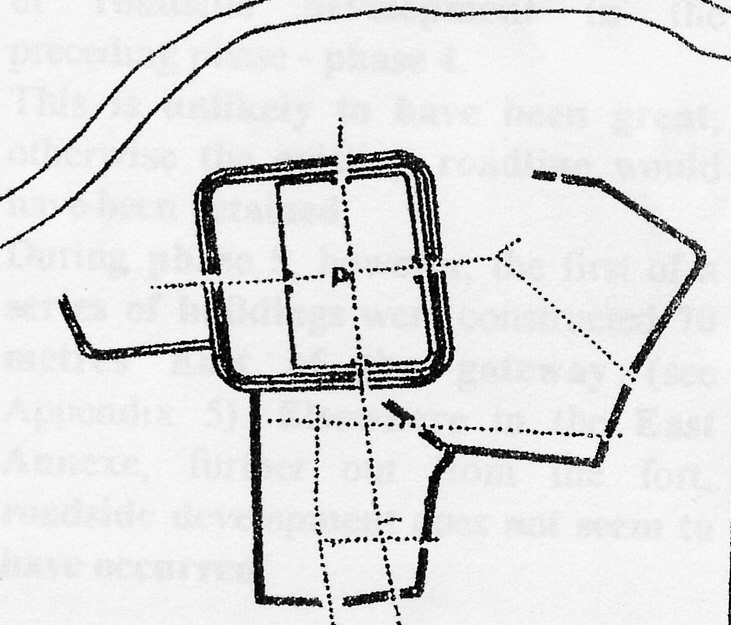 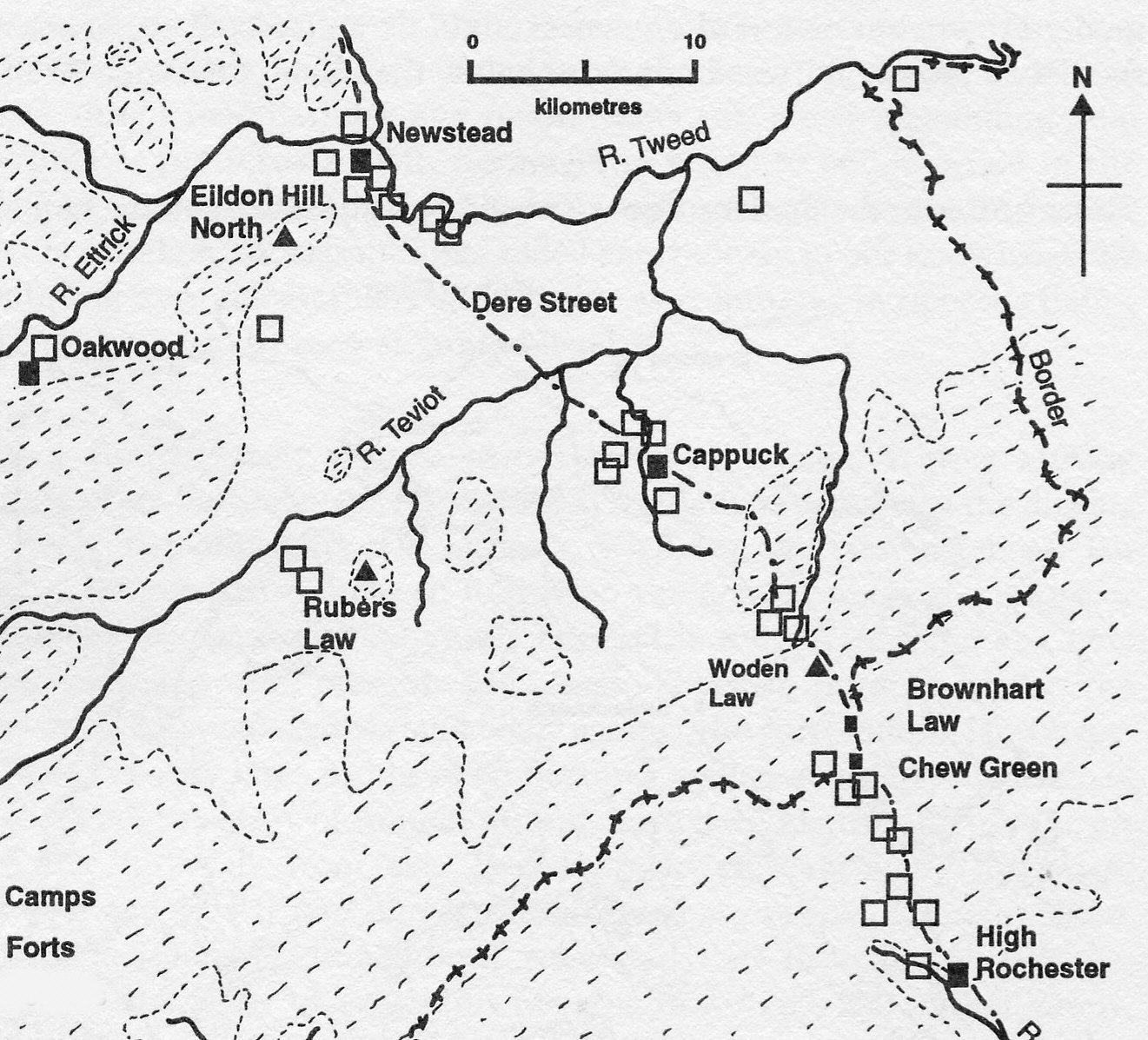